Patron-Driven Acquisitions at the University of Oklahoma
Problems, Solutions, Possibilities

Molly Murphy
University of Oklahoma
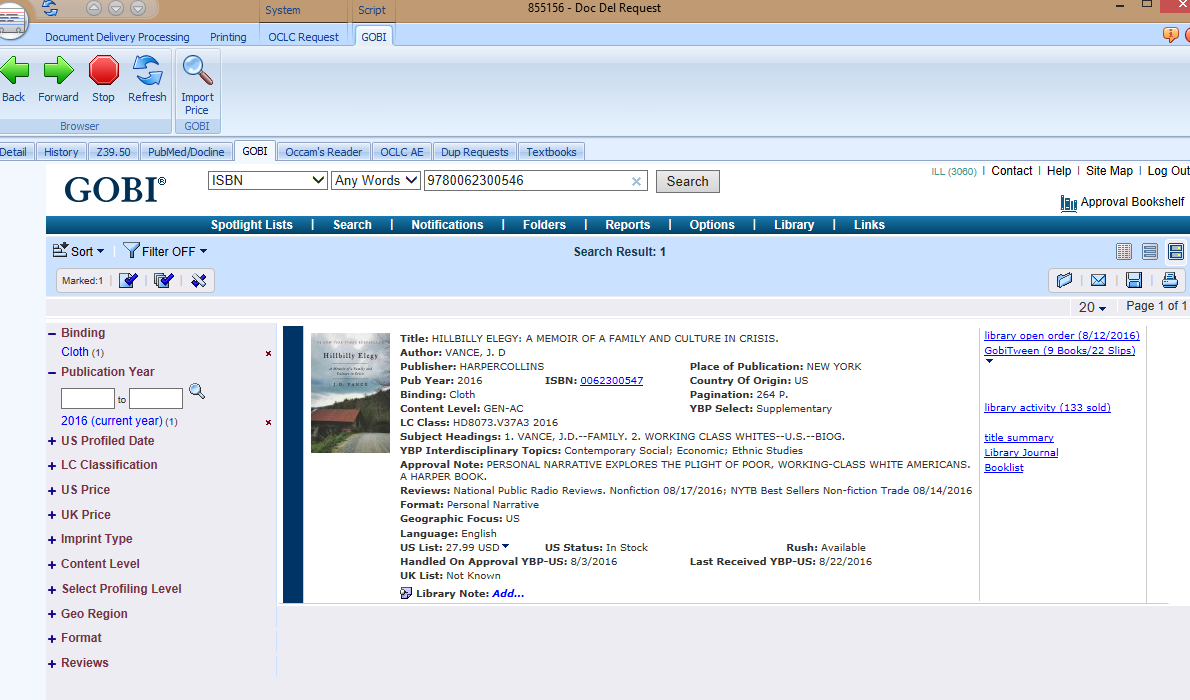 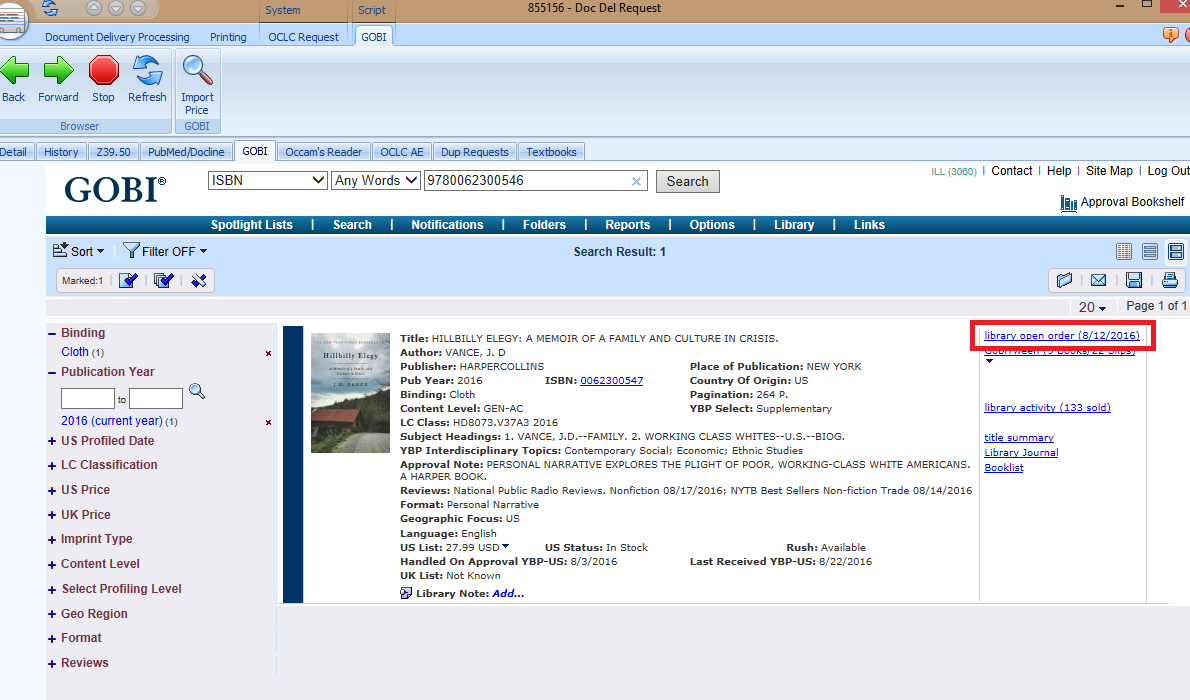 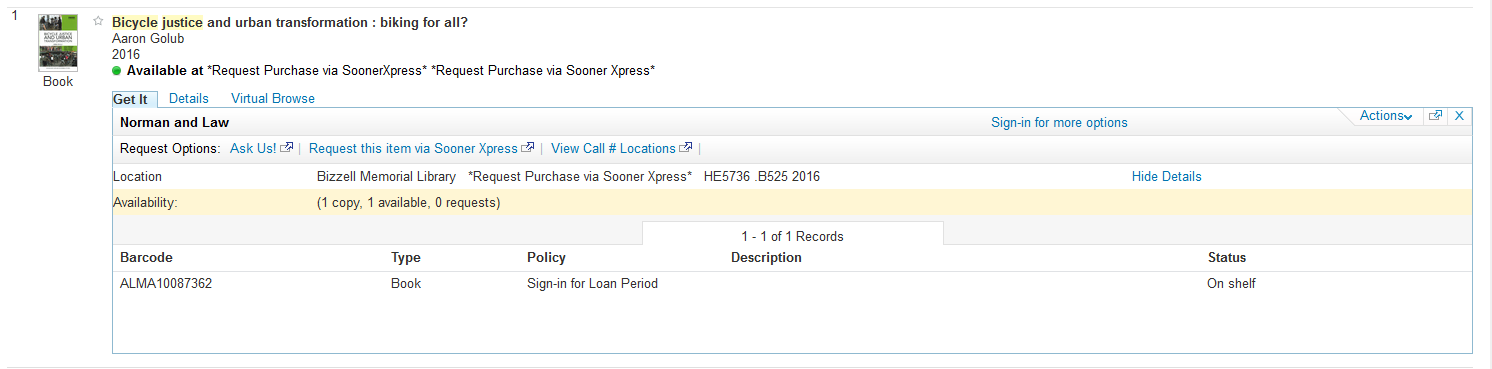 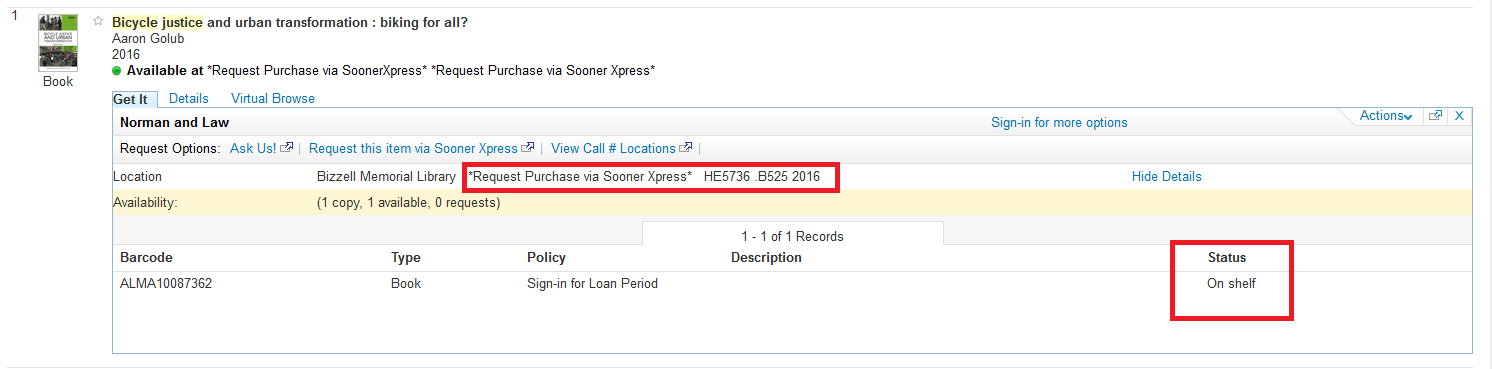 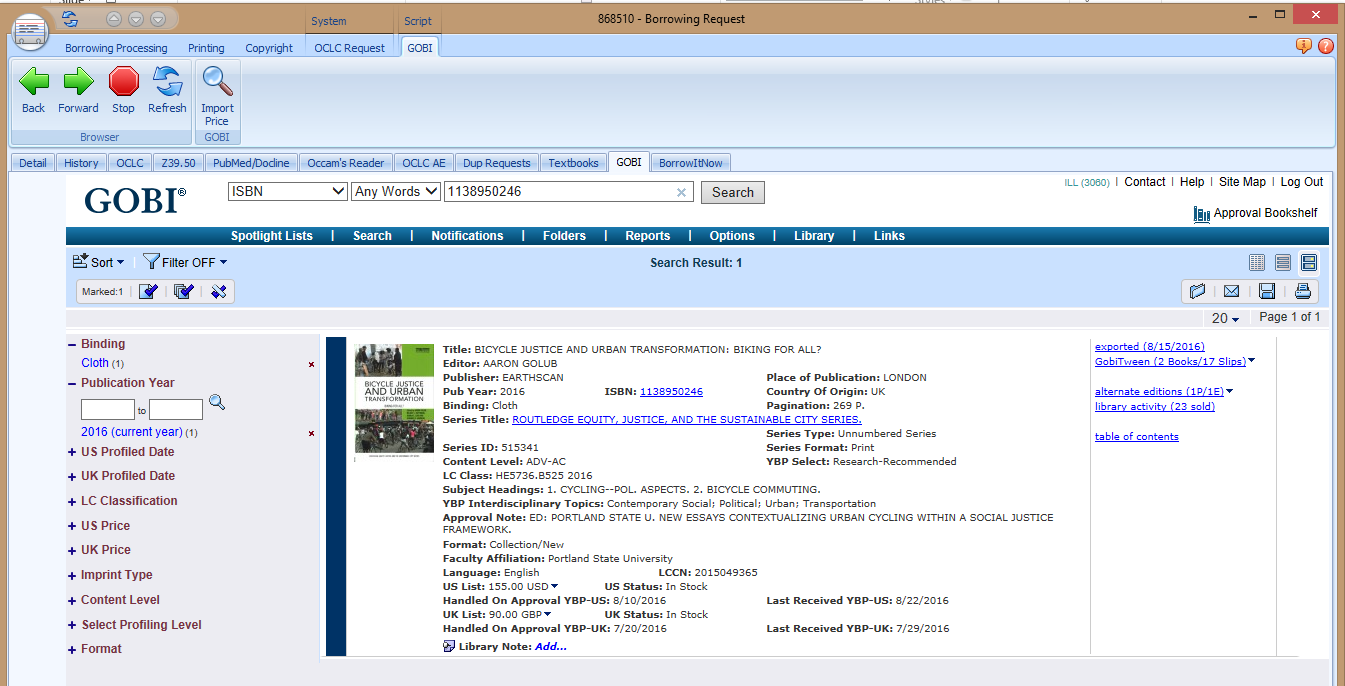 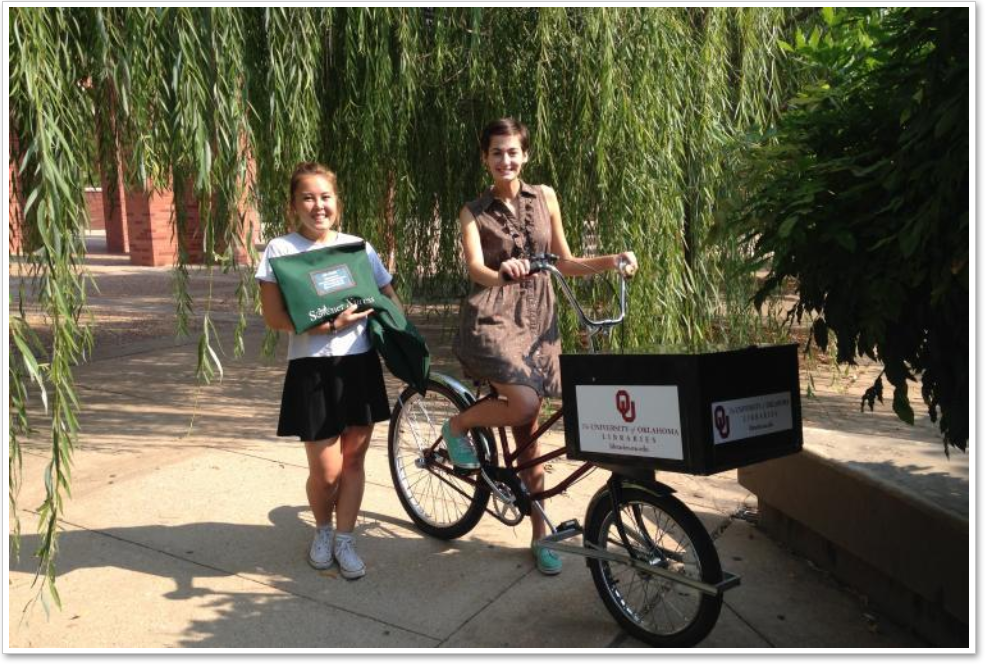